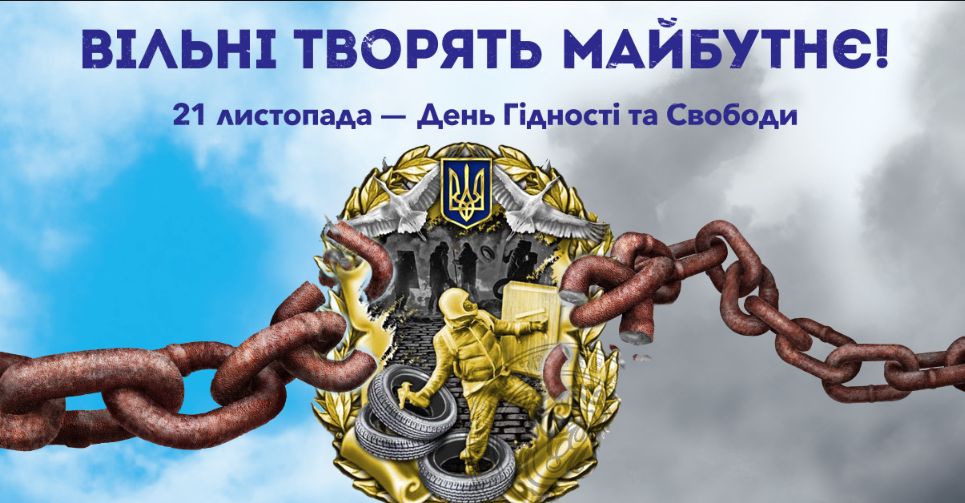 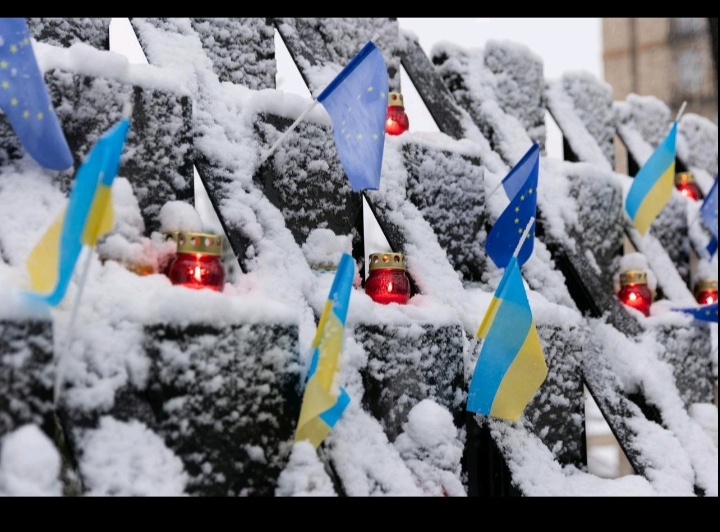 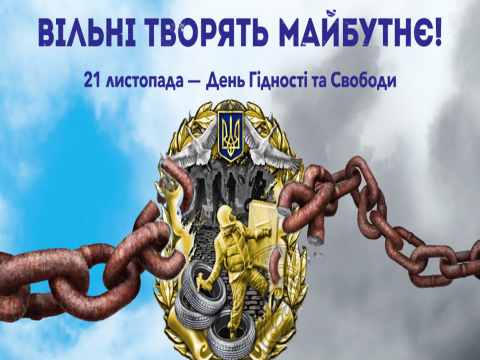 Урок мужності
«Україна – країна нескорених»
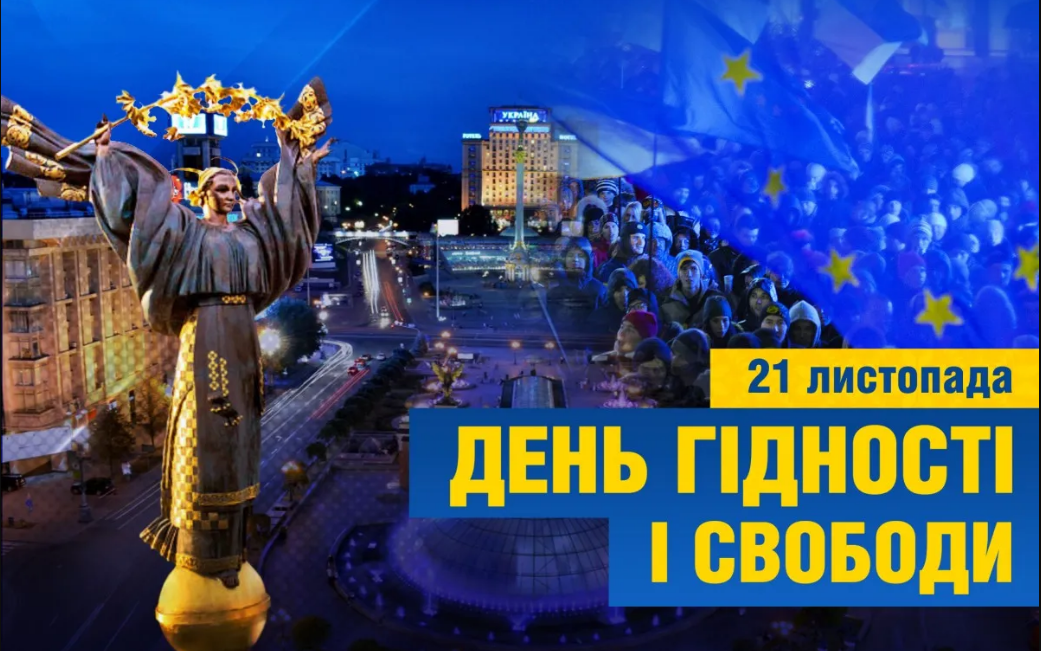 Сьогодні, 21 листопада 2024 року, Україна відзначає 10 річницю Дня Гідності та Свободи – одного із знакових офіційних свят, встановленого на честь двох революцій, які відбулися в Україні у 2004 та 2013 роках. Цей день проходить під гаслом«Вистояли на Майдані – переможемо у війні»
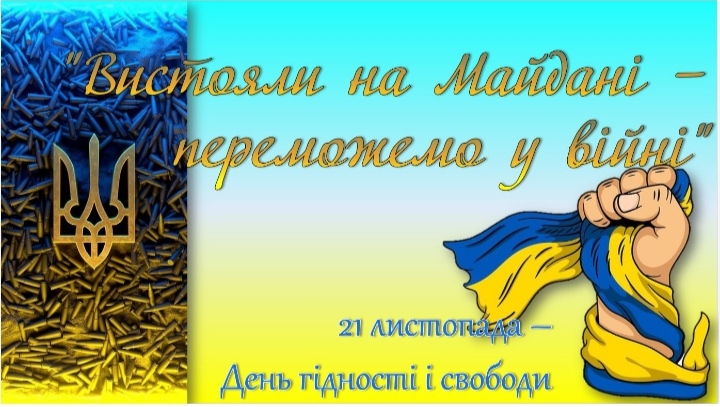 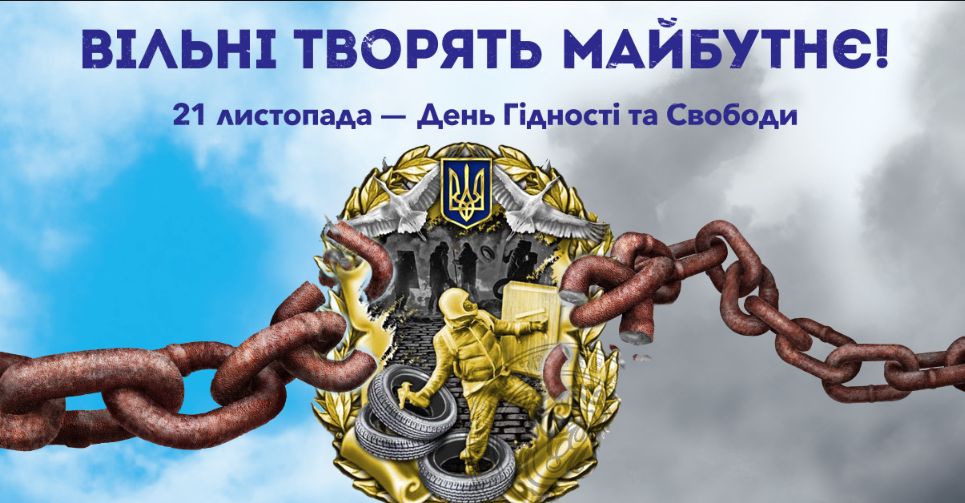 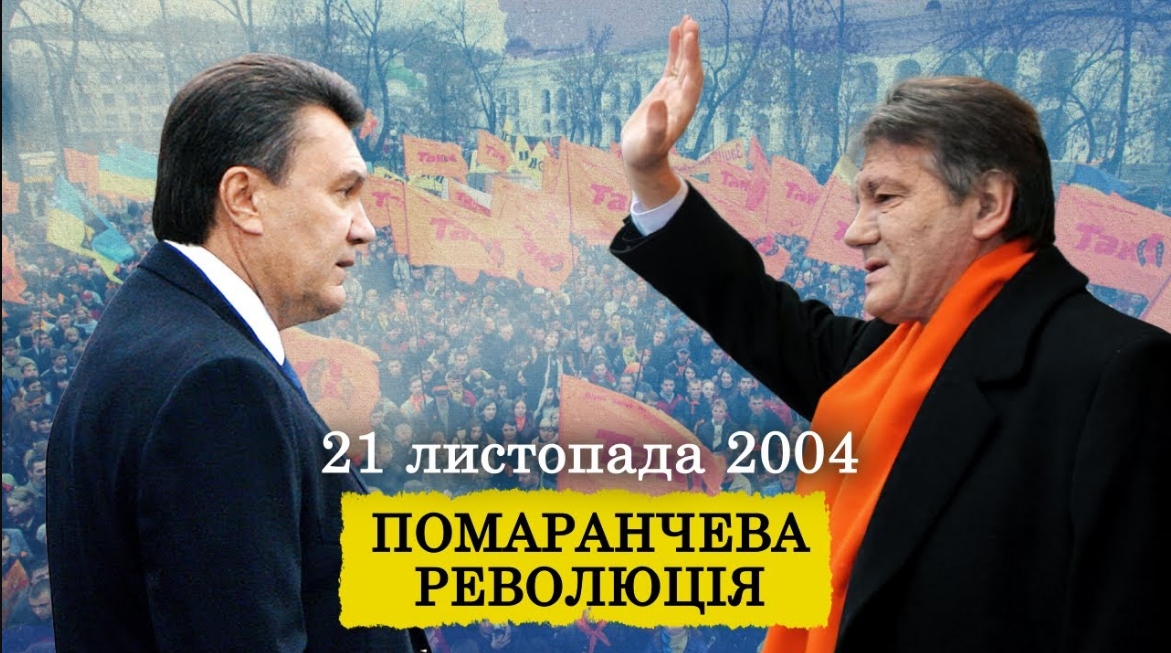 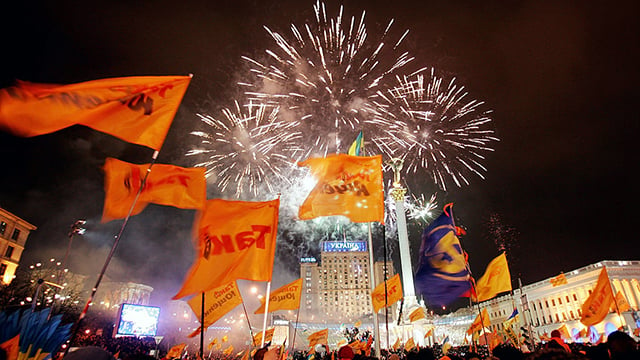 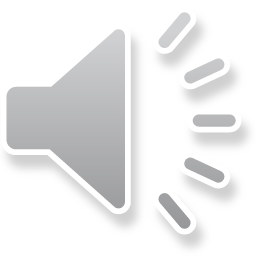 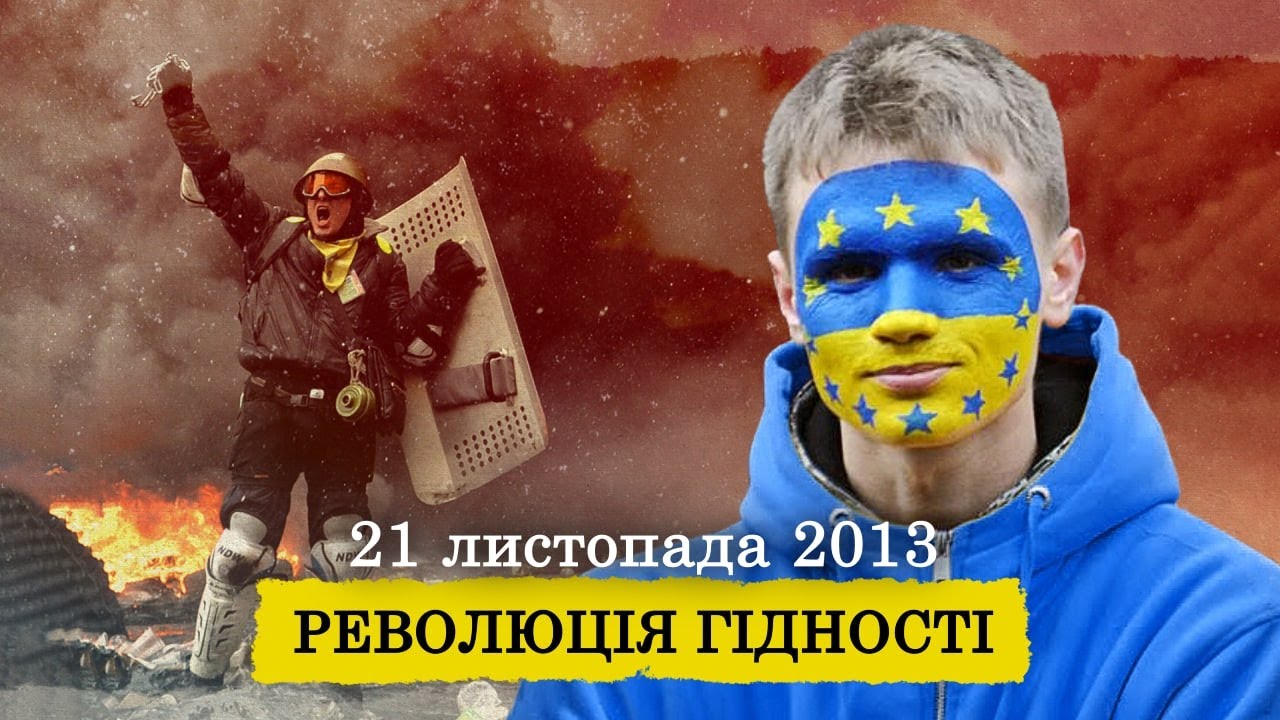 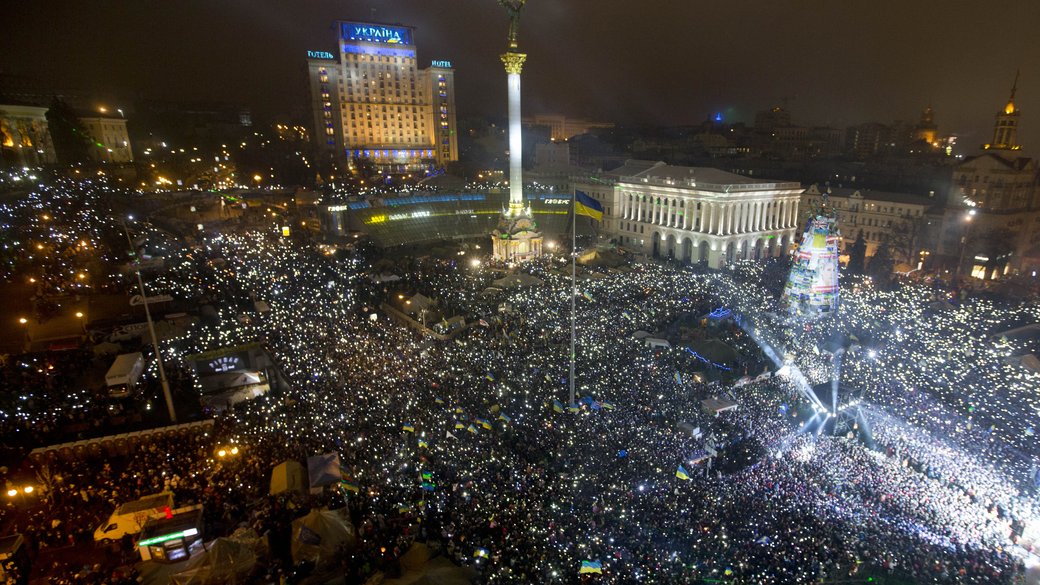 Перші заклики на Революцію Гідності
Попри те, що День гідності та свободи має статус державного свята, він не є офіційним вихідним. У цей день до пам’ятників загиблим учасникам Революції Гідності приносять квіти у пам’ять про Небесну сотню.
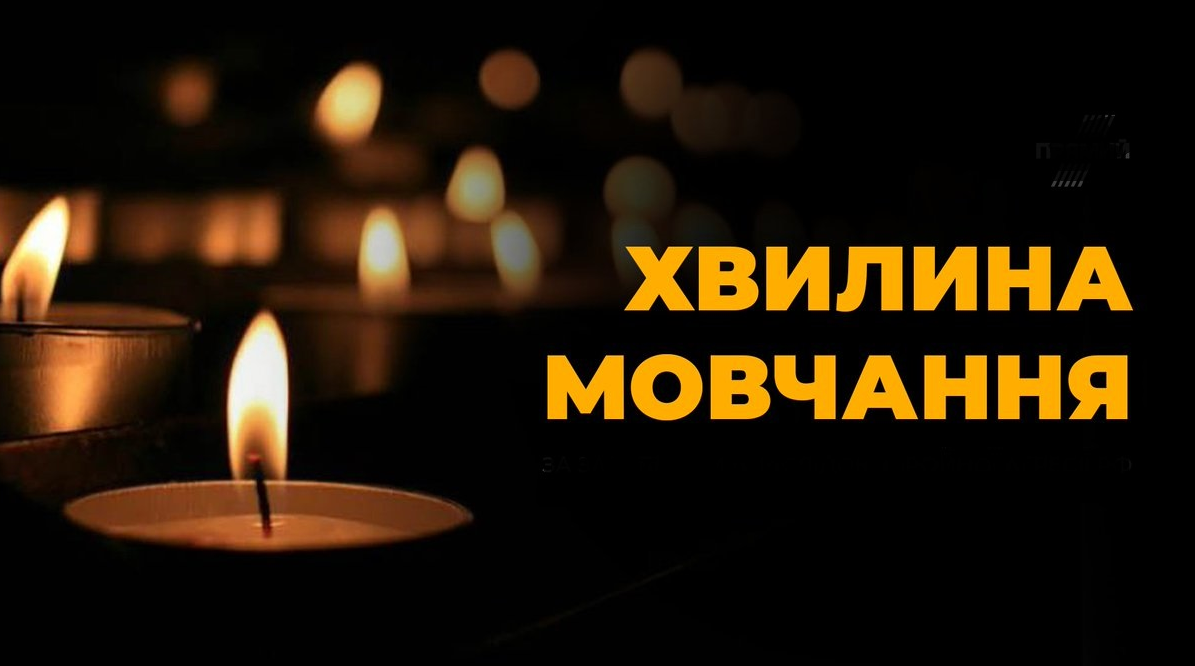 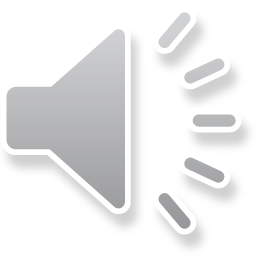 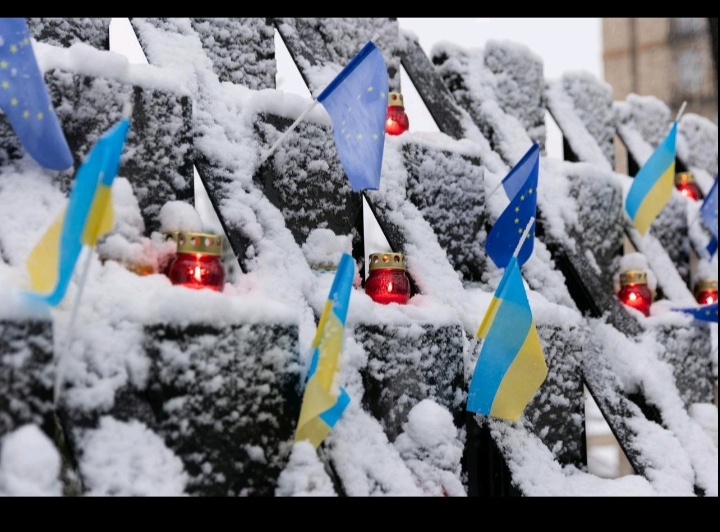 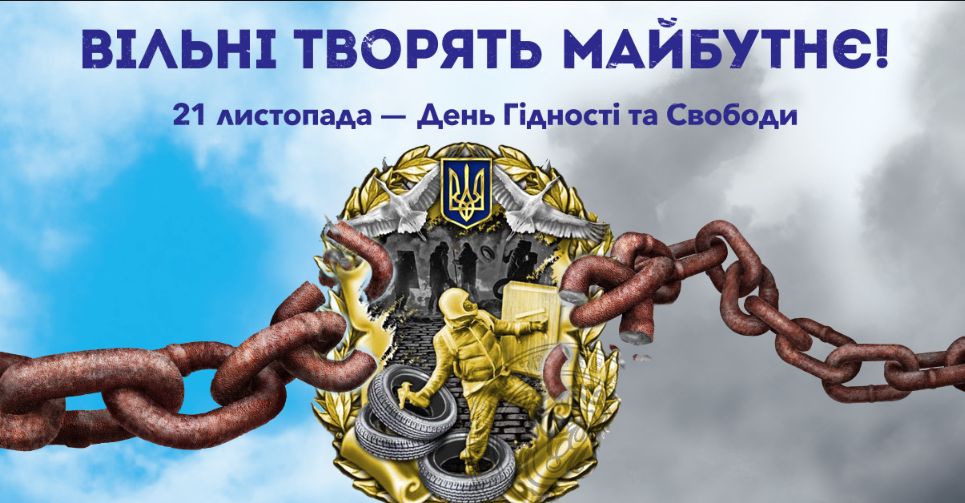 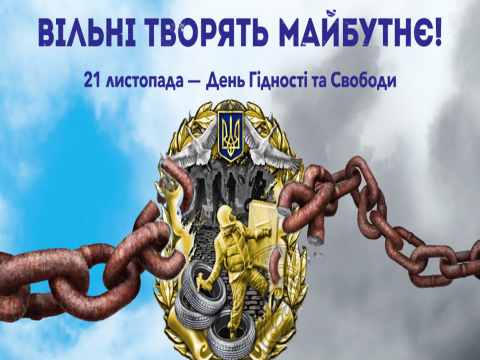 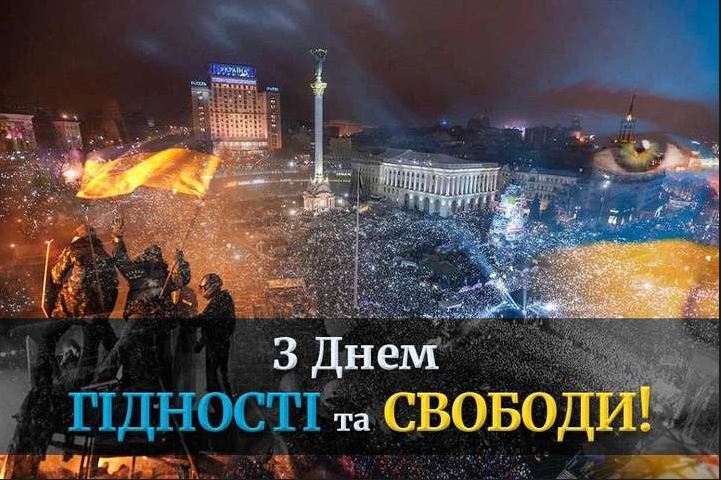 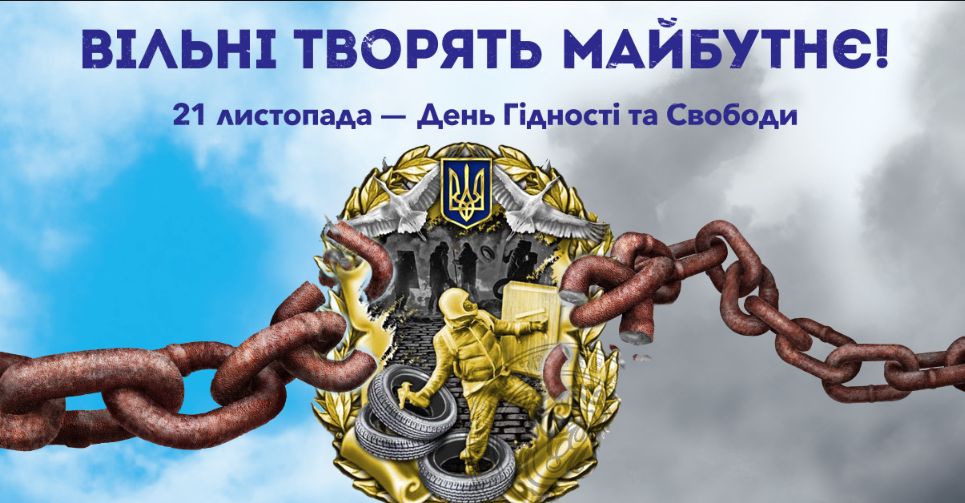 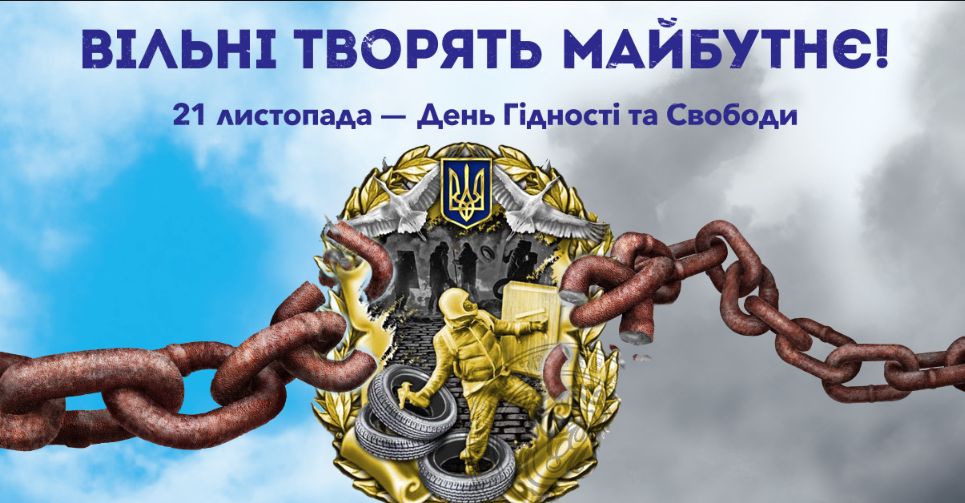 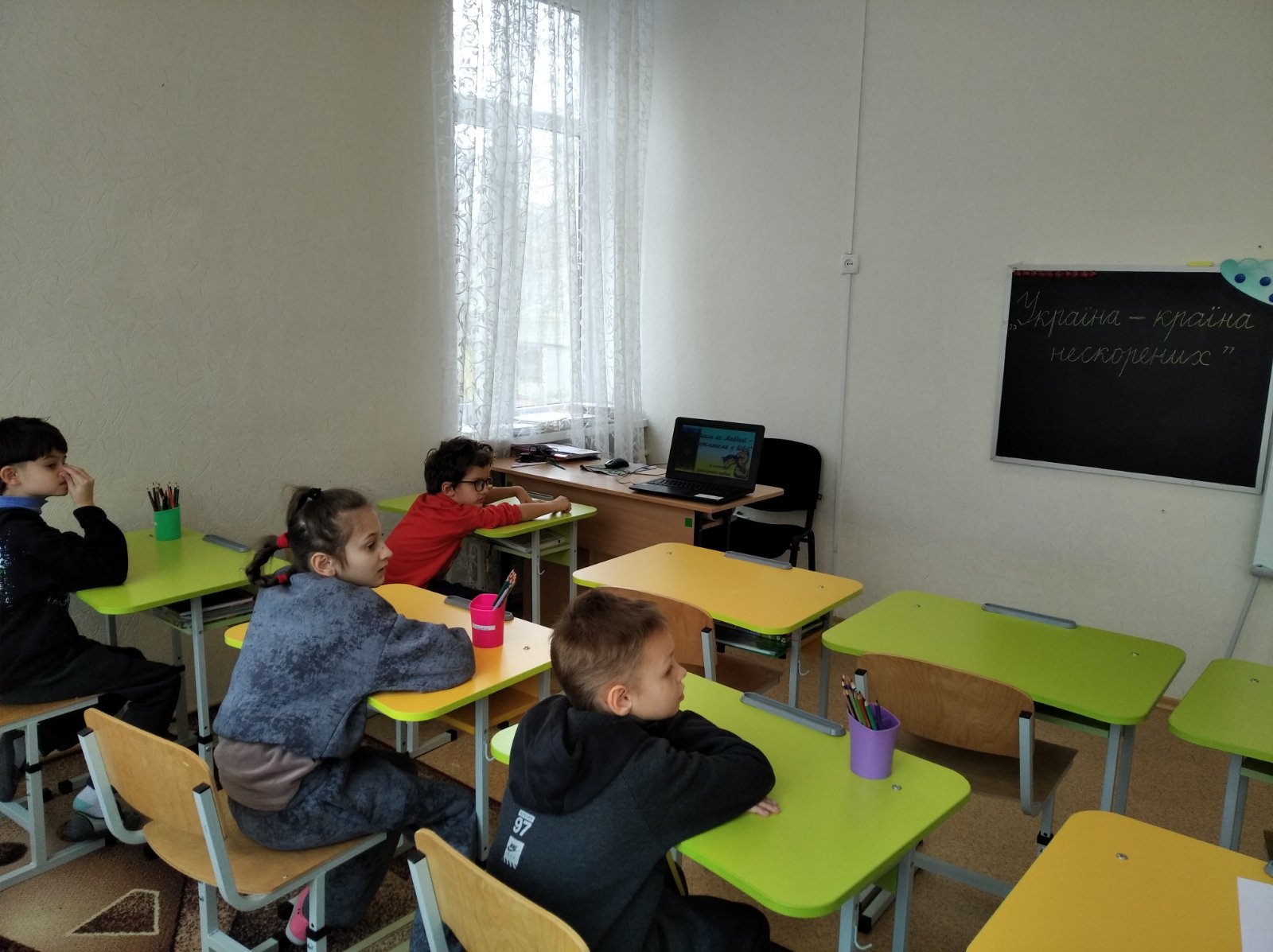